สรุปผลโครงการสุขภาพดี ชีวีมีสุข  ประจำปี 2562
โรงพยาบาลส่งเสริมสุขภาพตำบลควนโดน
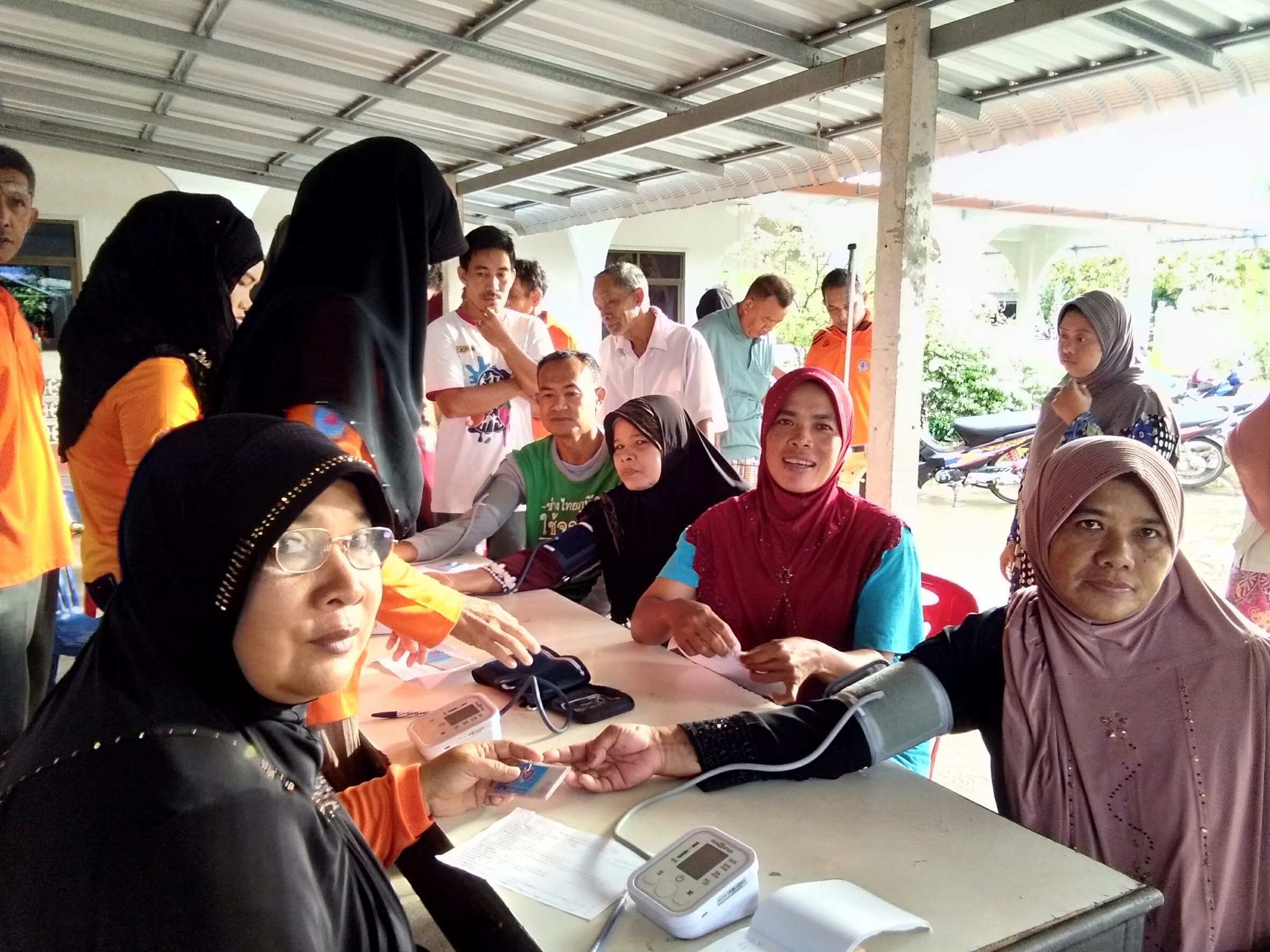 ตำบลควนโดน อำเภอควนโดน  จังหวัดสตูล พบว่า อัตราการป่วยด้วยโรคเบาหวาน โรคความดันโลหิตสูง ซึ่งเป็นกลุ่มโรคไม่ติดต่อเรื้อรังที่มักพบผู้ป่วยมากที่สุดในอันดับต้นของกลุ่มโรคไม่ติดต่อเรื้อรัง    จากผลการดำเนินงานคัดกรองโรคความดันโลหิตสูงและโรคเบาหวานในประชาชน อายุ 35 ปีขึ้นไป ของโรงพยาบาลส่งเสริมสุขภาพตำบลควนโดน ปี 2562 (มกราคม 62)   กลุ่มเป้าหมายการคัดกรองโรคความดันโลหิตสูง 2,673 คน กลุ่มเป้าหมายการคัดกรองโรคเบาหวาน  3,304  คน พบว่า  ผลการคัดกรองโรคความดันโลหิตสูง  2,099 คน  พบกลุ่มเสี่ยง ร้อยละ 47.50    ผลการคัดกรองโรคเบาหวาน 2,453 คน   พบกลุ่มเสี่ยง ร้อยละ 14.80
01/10/62
วัตถุประสงค์
1.  เพื่อให้ประชาชนมีความรู้ ความเข้าใจเกี่ยวกับการปรับเปลี่ยนพฤติกรรมสุขภาพลดโรคด้วย 3อ2ส อย่างถูกต้องและเหมาะสม
2  เพื่อสร้างการมีส่วนร่วมของประชาชนในการพัฒนาหมู่บ้านปรับเปลี่ยนพฤติกรรมลดโรค
3  เพื่อสร้างเครือข่ายกลุ่มเสี่ยงสูงป้องกันโรคความดันโลหิตสูงและภาวะแทรกซ้อนของกองทุนสุขภาพตำบลควนโดน
กลุ่มเป้าหมาย
1. กลุ่มเสี่ยงและกลุ่มสงสัยป่วย ด้วยโรคไม่ติดต่อจำนวน 125 คน
2. กลุ่มแกนนำ 100 คน
01/10/62
วิธีดำเนินการ
ขั้นเตรียมการ
1. สำรวจและรวบรวมข้อมูล วิเคราะห์ข้อมูล จัดทำและเสนอโครงการเตรียมวัสดุ/อุปกรณ์
2.  จัดพัฒนาทักษะการเรียนรู้แก่กลุ่มแกนนำ อสม./จนท.เพื่อการดำเนินงานโครงการและจัดกิจกรรมแลกเปลี่ยนเรียนรู้และการจัดทำฐานการเรียนรู้ในชุมชน
วิธีดำเนินการ
2. ขั้นดำเนินการ
2.1 จัดเวทีแลกเปลี่ยนเรียนรู้ หนุนเสริมทักษะชีวิตให้แก่กลุ่มเป้าหมายและการเรียนรู้จากคนต้นแบบ เพื่อการปรับเปลี่ยนพฤติกรรมสุขภาพ ลดโรค ๓ อ๒ ส ตามวิถีชุมชนตำบลควนโดน  ในกลุ่มเสี่ยงและกลุ่มสงสัยป่วยด้วยโรคไม่ติดต่อเรื้อรัง
2.2. ประเมินผลการปรับเปลี่ยนพฤติกรรมสุขภาพ ลดโรค โดยใช้แบบประเมินพฤติกรรมสุขภาพของกรมสนับสนุนบริการสุขภาพ ก่อนและหลังการจัดกิจกรรมแลกเปลี่ยนเรียนรู้ฯ 
2.3. จัดกลุ่มบัดดี้ เพื่อการเสริมหนุนและการร่วมกิจกรรมเพื่อการปรับเปลี่ยนพฤติกรรมสุขภาพ
5. ติดตามผลการปรับเปลี่ยนพฤติกรรมสุขภาพ
ผลการดำเนินงาน
กิจกรรมที่  1   จัดพัฒนาทักษะการเรียนรู้แก่กลุ่มแกนนำ  จำนวน 1 วัน
จัดประชุมชี้แจงโครงการฯคณะทำงาน อาสาสมัครสาธารณสุขประจำหมู่บ้าน  จำนวน  ๑๐๐ คน จำนวน ๑  วัน เข้าร่วมกิจกรรม ครบ ร้อยละ ๑๐๐   โดยมีการกำหนดเนื้อหา การประชุมเชิงปฏิบัติการ  ประกอบด้วยเนื้อหา  ดังนี้  การตัดเลือกแกนนำ โดยคัดเลือกแกนนำของแต่ละหมู่บ้านในการรับผิดชอบโดยตรงในการประสานานโรคไม่ติดต่อ จำนวน ๓ คนต่อหมู่บ้าน  มีการวิเคราะห์บริบทสุขภาพของคนในพื้นที่ เพื่อการออกแบบในการให้ความรู้ คำแนะนำ มีการพัฒนาองค์ความรู้แบบเข้าข้น เรื่อง ๓ อ ๒ ส และการฝึกทบทวนการตรวจสุขภาพ การวัดความดันโลหิต การตรวจน้ำตาลในเลือด  โดยจากการประเมินกลุ่มเป้าหมาย มีความรู้ในการเข้าร่วมกิจกรรมเพิ่มขึ้น ร้อยละ ๘๕ มีการประเมินสุขภาพตนเองในชีวิตประจำวัน  การวิเคราะห์สุขภาพ การรับประทานอาหารที่เหมาะสมกับบริบทพื้นที่  เมนูหรือเทคนิคลดน้ำหนักที่ปลอดภัย การออกกำลังกายเพื่อสุขภาพ  การจัดทำเมนูชุมชน และมีการเยี่ยมติดตามกลุ่มเสี่ยงในชุมชน
01/10/62
[Speaker Notes: หมายเหตุ: เมื่อต้องการเปลี่ยนรูปภาพบนสไลด์นี้ ให้เลือกรูปภาพ แล้วลบออก แล้วคลิกไอคอน แทรกรูปภาพ ในพื้นที่ที่สำรองไว้เพื่อแทรกรูปภาพของคุณเอง]
ผลการดำเนินงาน
กิจกรรมที่ 2  จัดเวทีแลกเปลี่ยนเรียนรู้ หนุนเสริมทักษะชีวิต (ฐานการเรียนรู้ในชุมชนตามโซนหมู่บ้าน)
โดยมีการ ประสานกลุ่มเป้าหมายที่จะเข้าร่วมกิจกรรม คือ กลุ่มเสี่ยงจากการคัดกรองโรคไม่ติดต่อในชุมชนจำนวน  125  คน โดยมีรายชื่อ คัดเลือกมาเฉพาะกลุ่มเป้าหมายที่มีความเสี่ยง เพื่อเข้ารับการประชุมเชิงปฏิบัติการ ในการปรับเปลี่ยนพฤติกรรมเพื่อลดปัจจัยเสี่ยงต่อโรคเบาหวาน/ความดันโลหิตสูงให้เหมาะสมกับการดำรงชีวิตและวิถีชุมชน โดยมีการจัดกลุ่มบัดดี้ตามโซน มีการวิเคราะห์สุขภาพตนเองตามโซนสี โดยเน้นการปรับเปลี่ยนพฤติกรรมสุขภาพตาม 3 อ 2ส มีการจัดทำเมนูอาหาร  การออกกำลังกายแบบง่ายๆ ในการยืดเหยียด และการแกว่งแขนพิชิตโรค พิชิตพุง   ตามแบบวิถีชุมชนโดยสร้างการมีส่วนร่วม
01/10/62
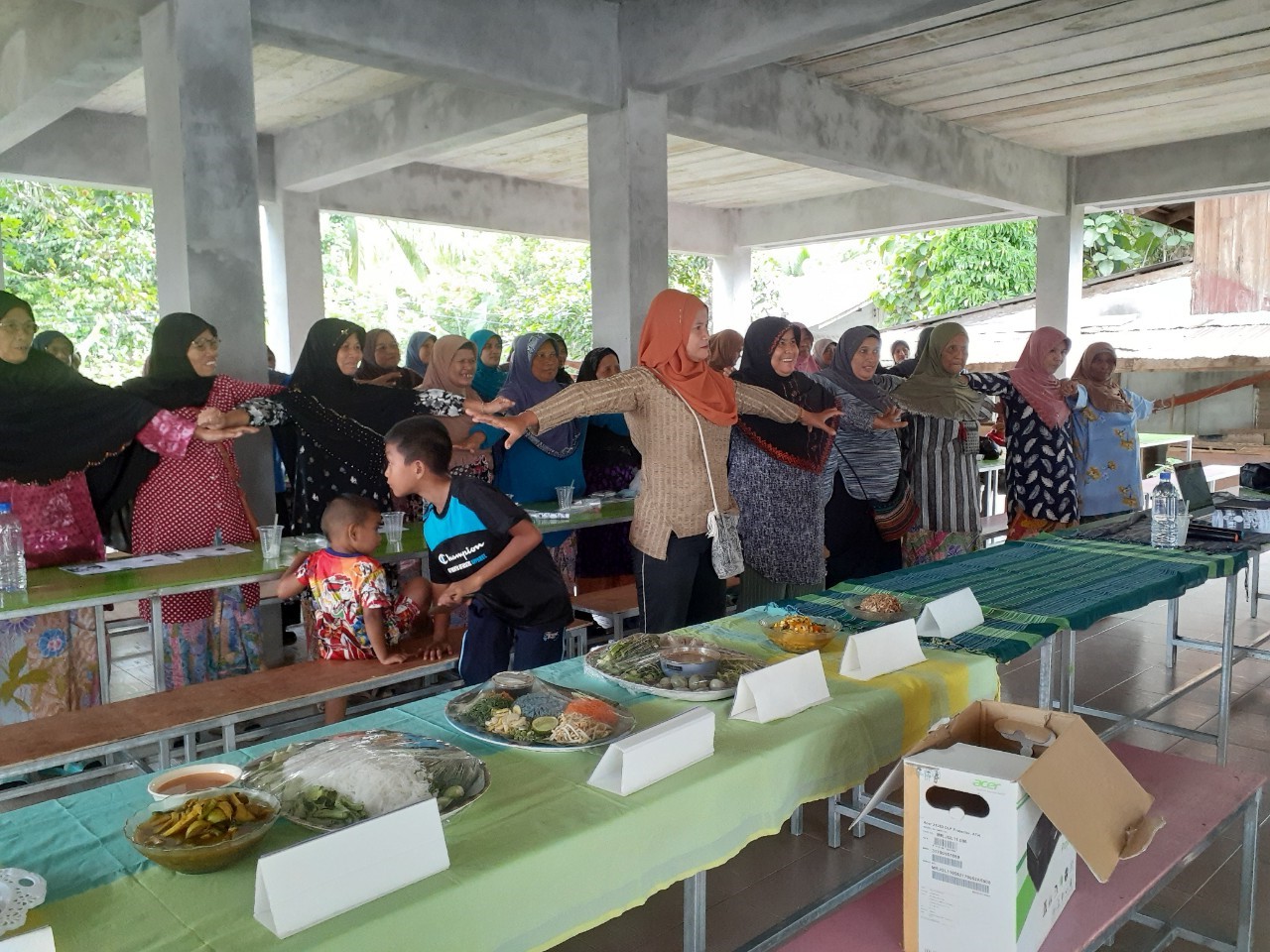 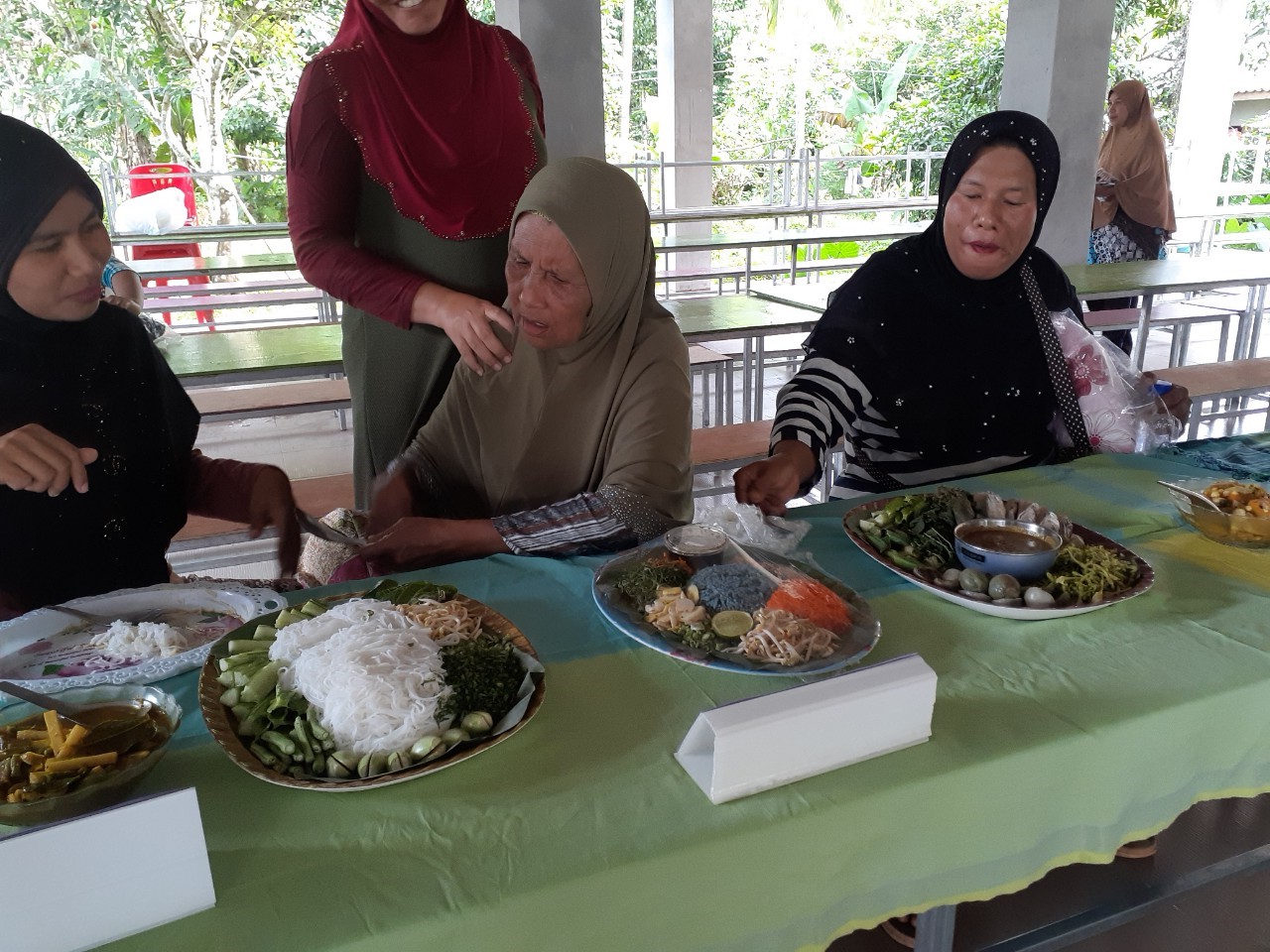 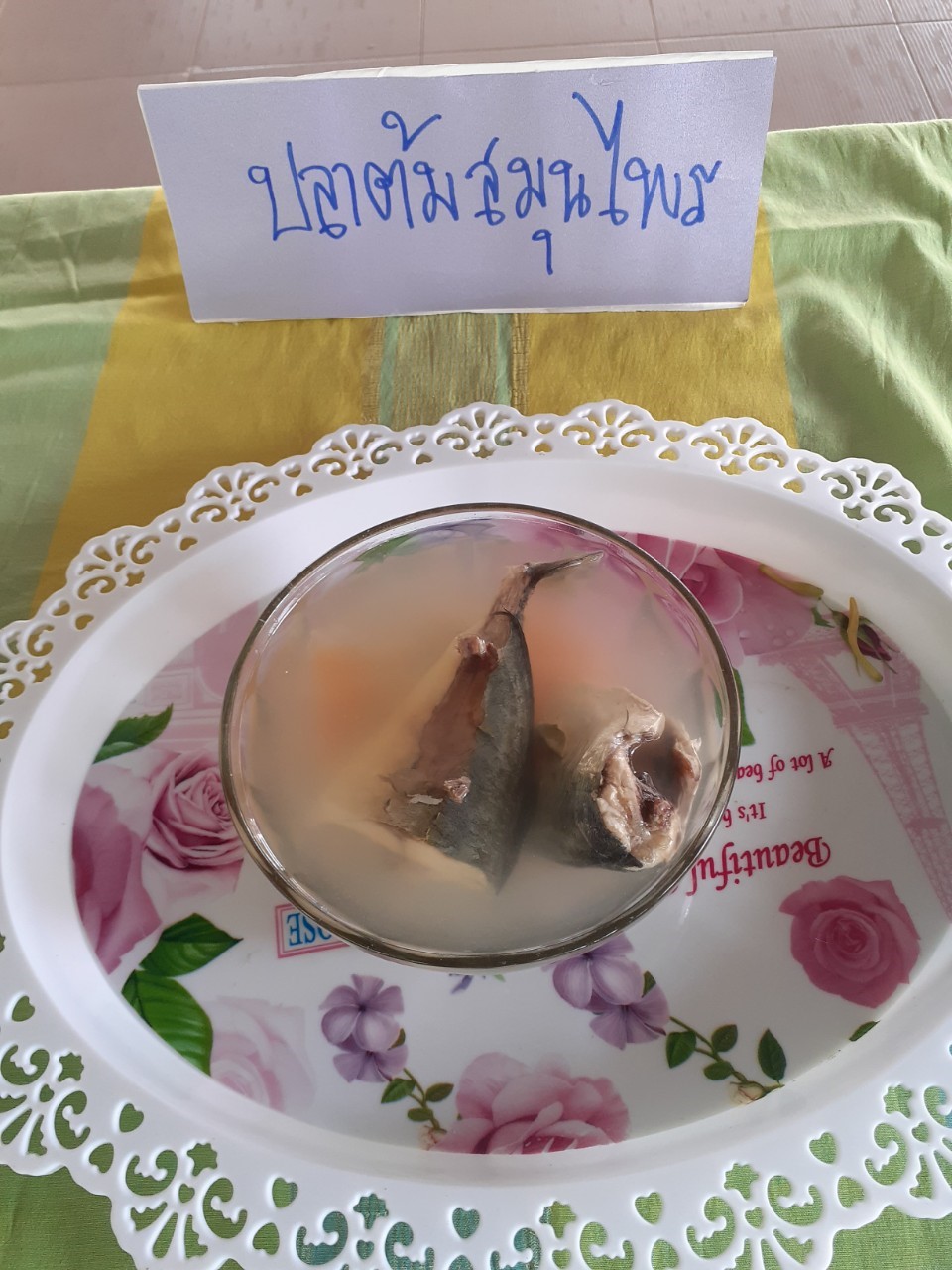 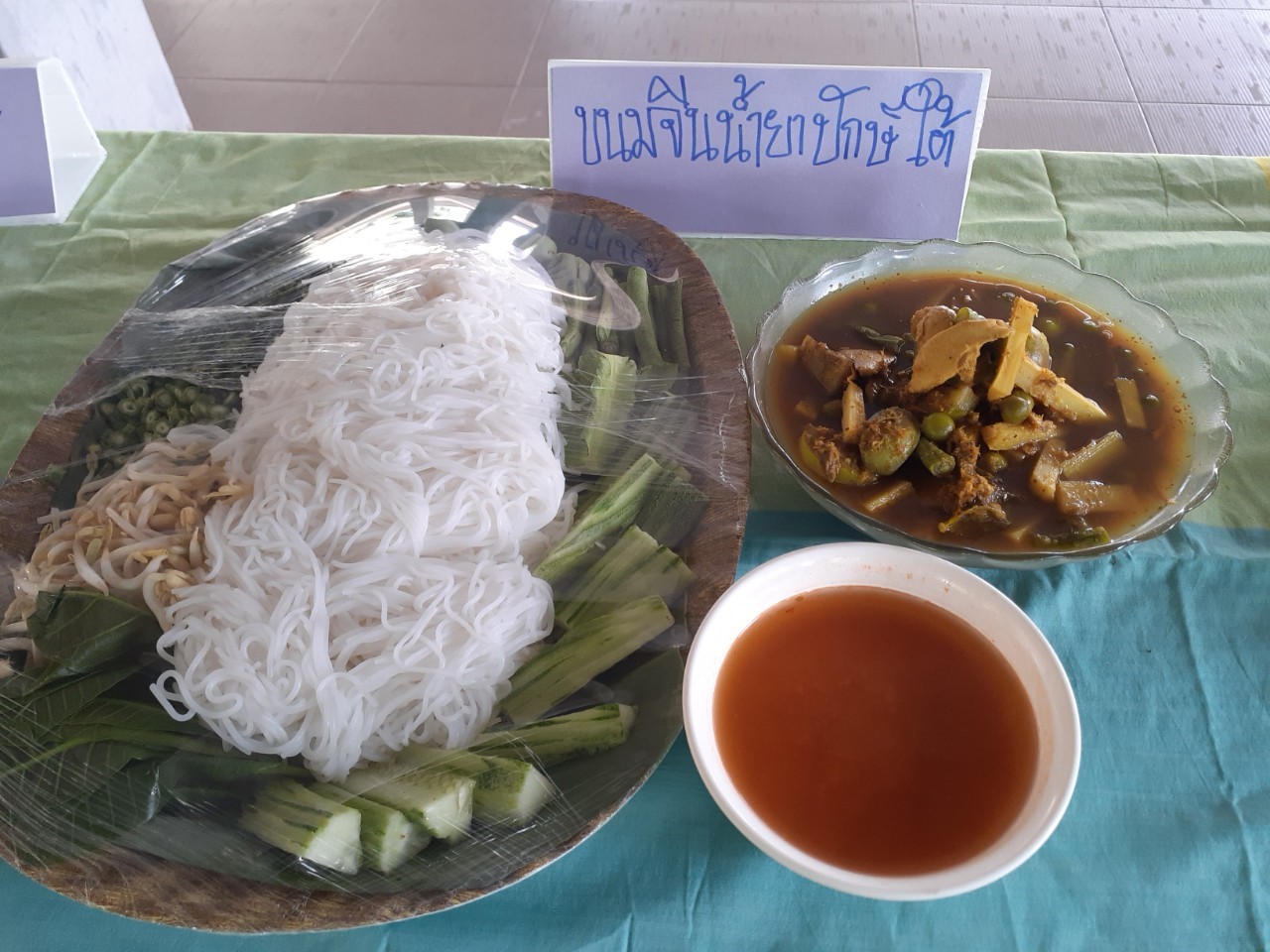 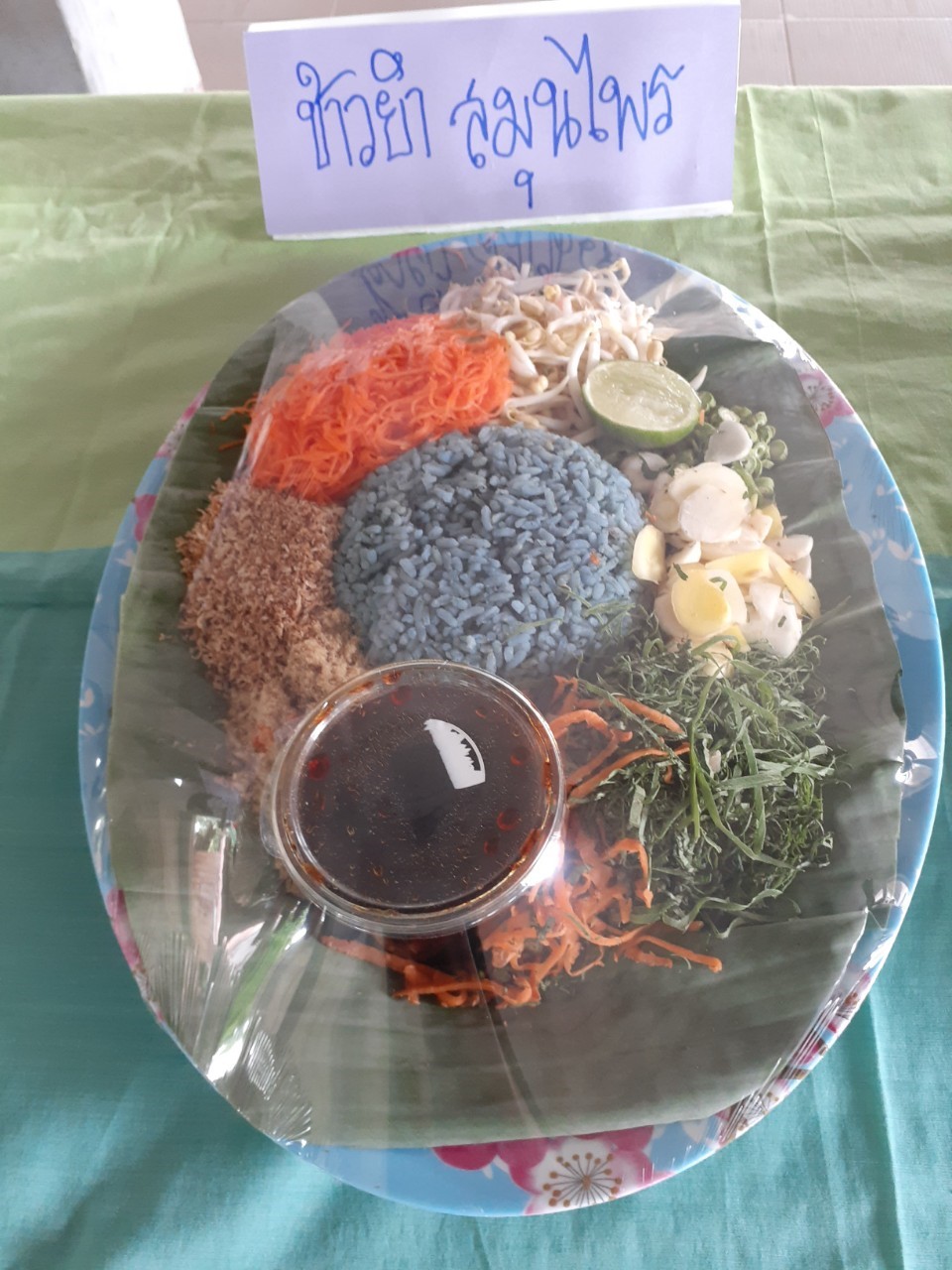 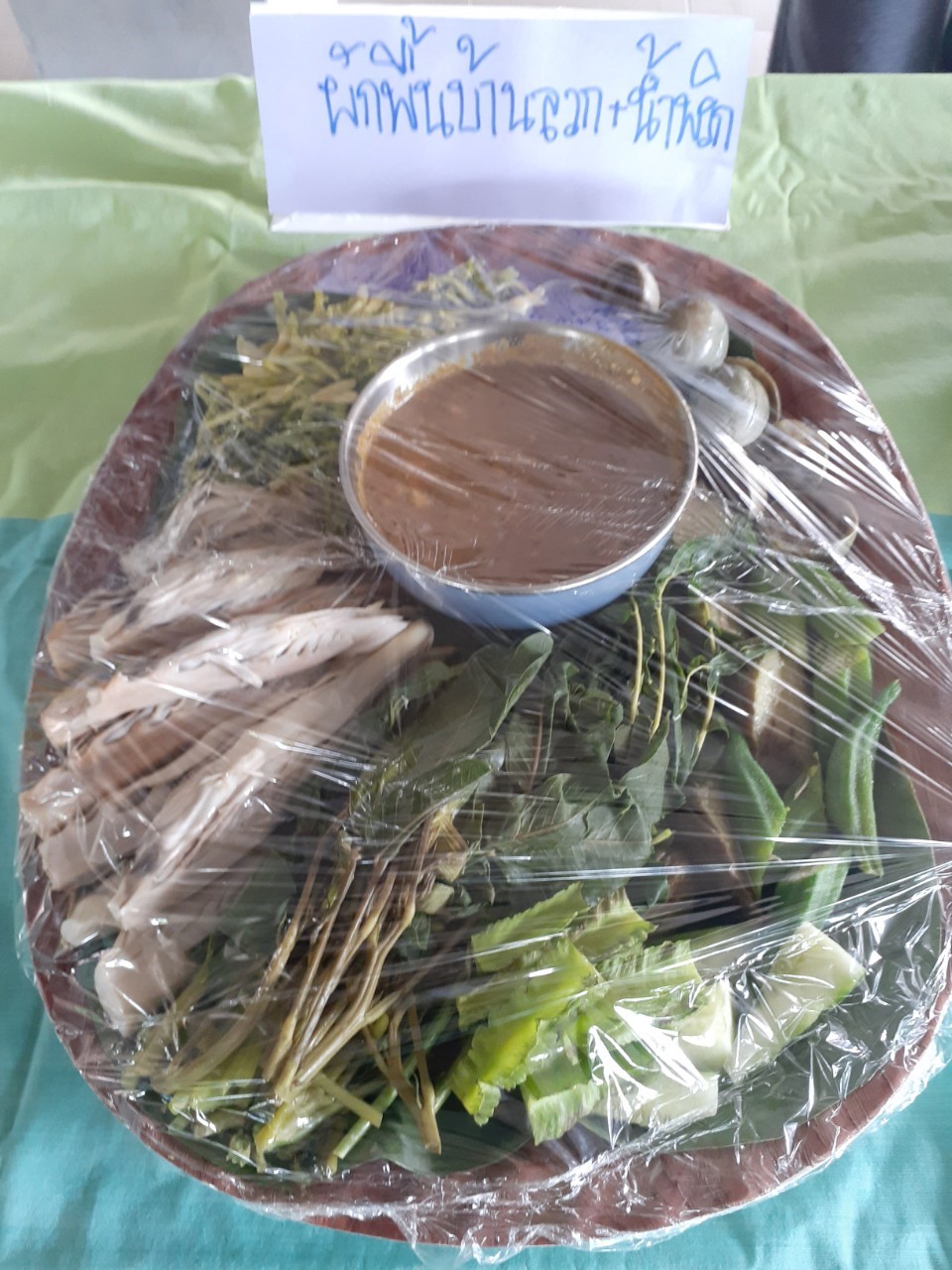 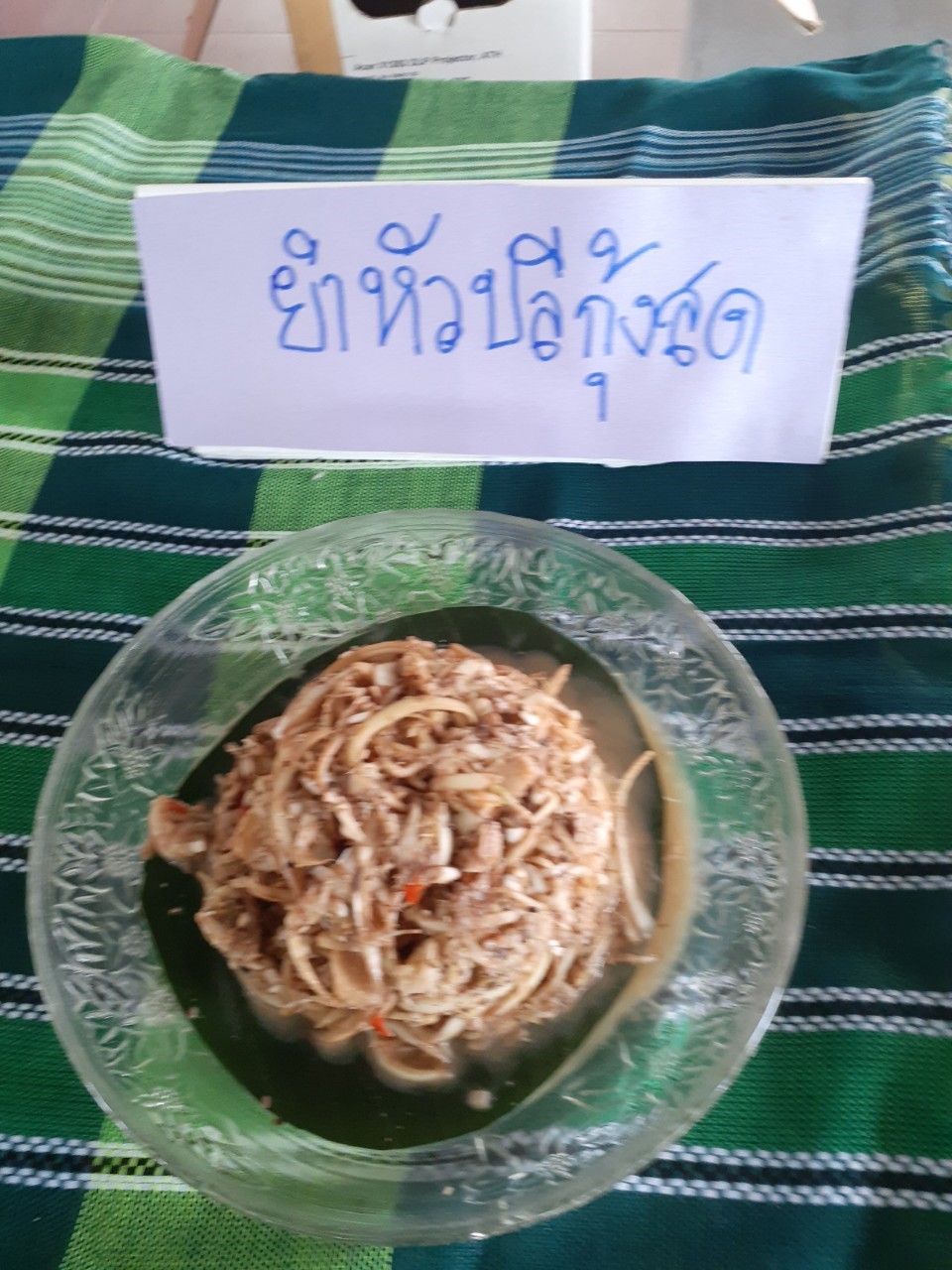 ผลการดำเนินงาน
จากกิจกรรมจากประชาชนกลุ่มเสี่ยง มีระดับการดูแลสุขภาพที่ดีขึ้น โดยจากการติดตามพฤติกรรมสุขภาพ จำนวน ๓ ครั้ง พบว่า มีการปรับเปลี่ยนพฤติกรรมสุขภาพในระดับสีที่ดีขึ้นที่ดีขึ้น จำนวน ๖๙ คน  คิดเป็นร้อยละ ๕๕.๒๐ ระดับสีเท่าเดิม ๕๖  คน คิดเป็นร้อยละ ๔๔.๘๐ ไม่มีผู้ป่วยรายใหม่จากการเข้าร่วมโครงการในกลุ่มเป้าหมายที่ติดตาม
01/10/62
ผลสัมฤทธิ์ตามวัตถุประสงค์/ตัวชี้วัด๑. การบรรลุตามวัตถุประสงค์
 บรรลุตามวัตถุประสงค์
 ไม่บรรลุตามวัตถุประสงค์  
 ๒.  จำนวนผู้เข้าร่วมใน แผนงาน/โครงการ/กิจกรรม .....๒๒๕.... คน
๓. การเบิกจ่ายงบประมาณ
	งบประมาณที่ได้รับการอนุมัติ.........๓๕,๐๐๐....บาท
	งบประมาณเบิกจ่ายจริง 	.............. ๓๕,๐๐๐...บาท 
    คิดเป็นร้อยละ ....๑๐๐.........
งบประมาณเหลือส่งคืนกองทุนฯ	..........-.......บาท 
คิดเป็นร้อยละ .......-............
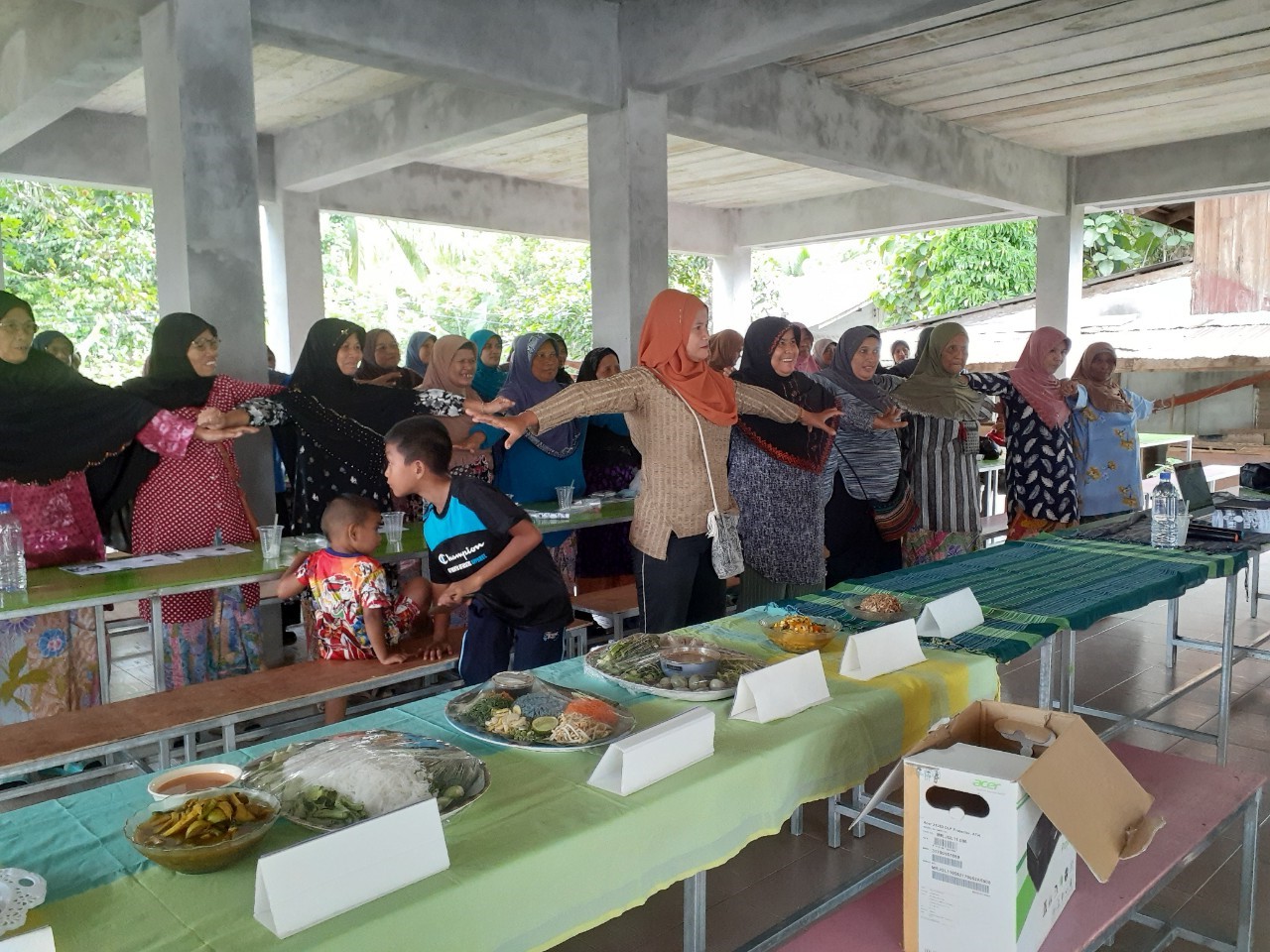 ปัญหา/อุปสรรคในการดำเนินงาน
	  ไม่มี
 มี
ข้อเสนอแนะ
ควรมีการสนับสนุนกิจกรรมต่อเนื่องทุกปี
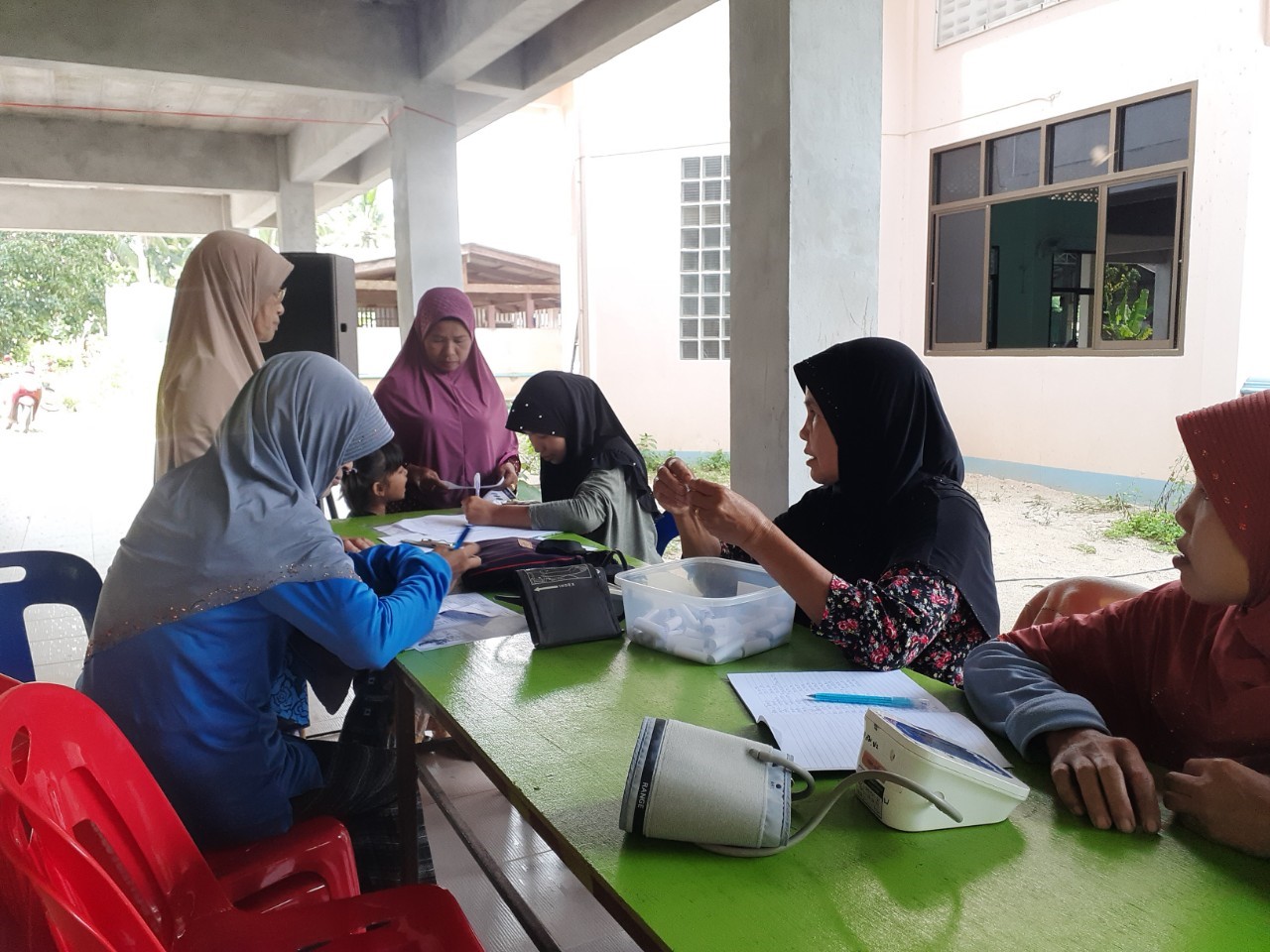